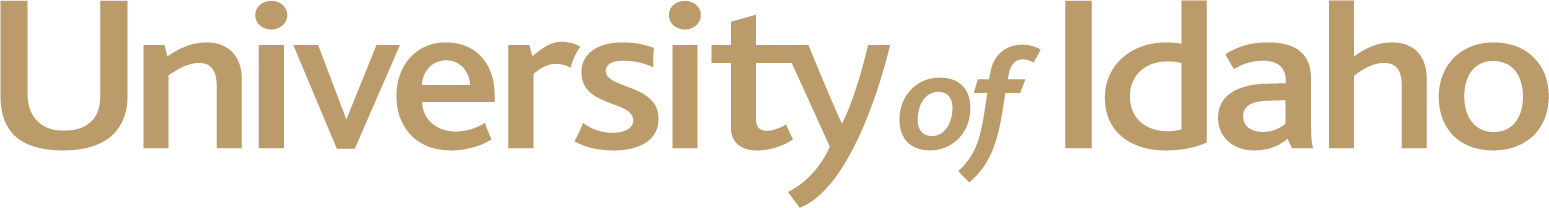 CS 404 / CS 504
Special Topics: Adversarial Machine Learning
Dr. Alex Vakanski
Lecture 10
AML in Cybersecurity – Part II:
Network Intrusion Detection
Lecture Outline
Network intrusion detection
IDS, NIDS
Goals of NIDS
IDS categories
Datasets for network intrusion detection
NSL-KDD dataset
CSE-CIC-IDS2018 dataset
Anomaly detection with Machine Learning
One-class SVM
Autoencoders
Variational autoencoders
GANs
Sequence-to-sequence models
Adversarial attacks on ML-based NIDS
White-box attacks
Gray-box attacks
Network Intrusion Detection
Network Intrusion Detection
Network security is critical to every organization, as all computer systems suffer from security vulnerabilities
Network security requires solutions in place for protection from the increasing number of cyber threats
It is essential for every organization to implement some form of intrusion detection systems (IDS) that can discover potential threat events early and in a reliable manner
An intrusion is a deliberate unauthorized attempt, successful or not, to break into, access, manipulate, or misuse some valuable property, which may result into or render the property unreliable or unusable 
An intrusion detection system (IDS) is a security tool for detecting unauthorized intrusions into computer systems and networks
A security system used to secure networks from unauthorized intrusions is a network intrusion detection system (NIDS)
NIDS should prevents possible intrusions by continuously monitoring the network traffic, to detect any suspicious behavior that violates the security policies and compromises the network confidentiality, integrity, and availability
Ahmad (2020) – Network Intrusion Detection System: A Systematic Study of ML and DL Approaches
Network Intrusion Detection
Network Intrusion Detection
NIDS is implemented in the form of a device or software that monitors all traffic passing through a strategic point in the network for malicious activities
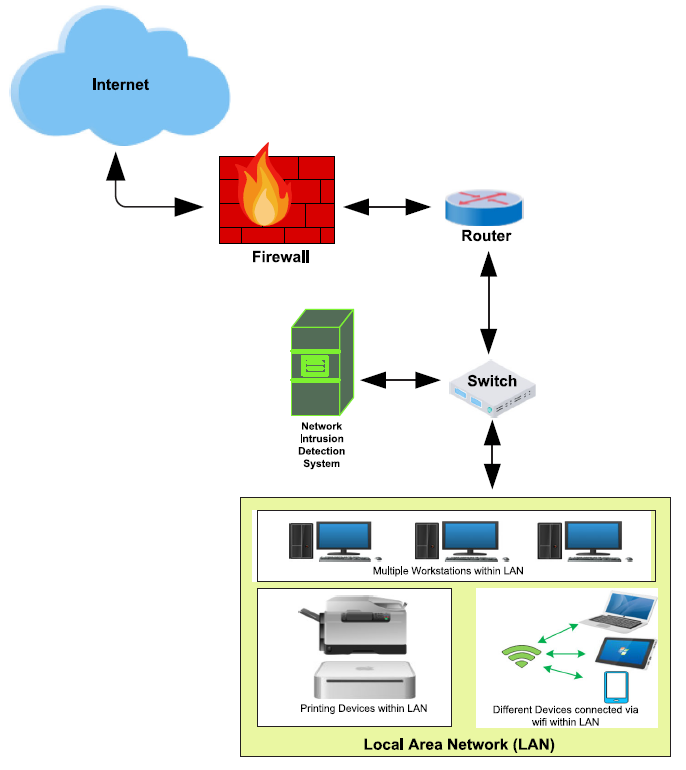 It is typically deployed at a single point, for example, it can be connected to the network switch (as in the figure)
If malicious behavior is detected, NIDS will generate alerts to the host or network administrators
Figure from: Ahmad (2020) – Network Intrusion Detection System: A Systematic Study of ML and DL Approaches
Goals of NIDS
Goals of Network Intrusion Detection Systems
The main goals of NIDS include:
Detect wide variety of intrusions
Previously known and unknown attacks
Suggests if there is a need to learn/adapt to new attacks or change in behavior
Detect intrusions in timely fashion
And minimize the time spent verifying attacks
Depending on the system criticality, it may be required to operate in real-time, especially when the system responds to (and not only monitors) intrusions
Problem: analyzing commands may impact the response time of the system
Present the analysis in a simple, easy-to-understand format
Ideally as a binary indicator (normal vs malicious activities)
Usually the analysis is more complex (than a binary output), and security analysts are required to examine suspected attacks
The user interface is critical, especially when monitoring large systems 
Is accurate
Minimize false positives, false negatives
Slide credit: Intrusion Detection - Chapter 22 in “Introduction to Computer Security”
IDS Categories
IDS Categories
The figure depicts an IDS taxonomy based on the deployment or detection methods
Deployment methods
Host-based IDS – deployed to monitor the activities of a single host and scan for its security policy violations and suspicious activities
Requires information processing for each single node in a network
Network-based IDS – deployed to monitor the activities of all devices connected to a network
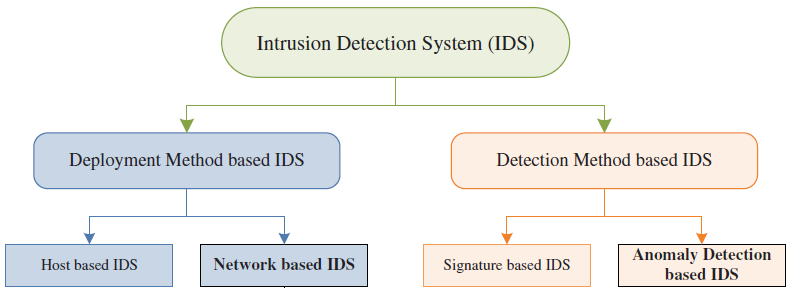 Figure from: Ahmad (2020) – Network Intrusion Detection System: A Systematic Study of ML and DL Approaches
IDS Categories
IDS Categories
Based on the used detection methods, IDS can be broadly divided into:
Signature-based systems 
These systems are also known as misuse intrusion detection
The system compares the incoming traffic with a pre-existing database containing signatures of known attacks
Signature databases need to be continuously updated with the most recent attacks
Detecting new attacks, for which a signature does not exist, is difficult
Anomaly-based systems
The system uses statistics to form a baseline (normal) usage of the network at different time intervals
Deviations from the baseline usage are considered anomalies
The advantage is that these systems can detect unknown attacks
The main challenge is the high false alarms rate (as it is difficult to find the exact boundary between normal and abnormal behavior)
Cuelogic Technologies Blog - Evaluation of Machine Learning Algorithms for Intrusion Detection System
NIDS with Machine Learning
Network Intrusion Detection with Machine Learning
Enormous increase in network traffic in recent years and the resulting security threats are posing many challenges for detecting malicious network intrusions
To address these challenges, ML and DL-based NIDS have been implemented for detecting network intrusions  
Anomaly detection has been the main focus of these methods, due to the potential for detecting new types of attacks
In the remainder of the lecture, we will first overview the datasets that are commonly used for training and evaluating ML-based NIDS, followed by a description of the ML models used for anomaly detection, and followed by adversarial attacks on ML models for NIDS
Datasets for Network Intrusion Detection
Datasets for Network Intrusion Detection
There are several public datasets consisting of records of normal network traffic and network attacks
Each record in these datasets represents a network connection data packet
The data packets are collected between defined starting and ending times, as data flows to and from a source machine and a target machine under a distinct network communication protocol
Network connection data packets are saved as PCAP (Packet Capture) files (i.e., .pcapfile)
PCAP files have different formats, e.g., Libpcap (Linux and macOS), WinPcap (Windows), and Npcap (Windows)
PCAP files are used for network analysis, monitoring network traffic, and managing security risks
The data packets allow to identify network problems
E.g., based on data usage of applications and devices
Or, identify where a piece of malware breached the network, by tracking the flow of malicious traffic and other malicious communications
NSL-KDD Dataset
Datasets for Network Intrusion Detection
The most popular dataset for benchmarking ML models for NIDS has been the NSL-KDD dataset
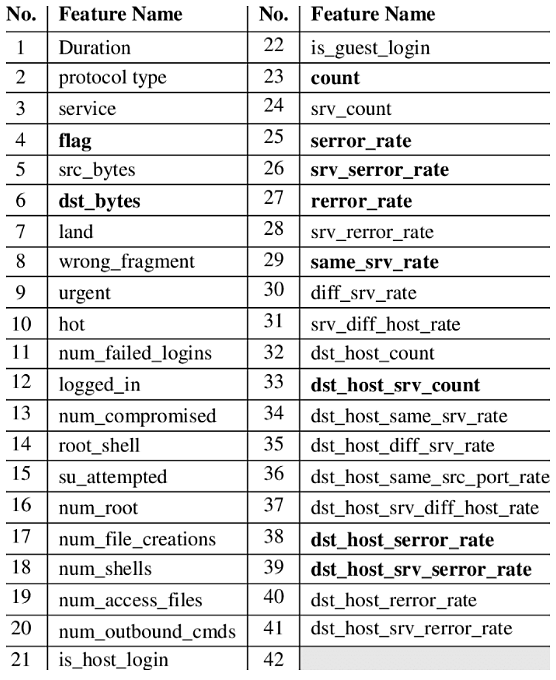 It is an updated, cleaned-up version of the original KDD Cup’99 dataset (released in 1999 and containing many redundant files)
NSL-KDD contains 150 thousand network data packet records (PCAP files) 
Each record has 41 features, shown in the table 
The features include duration of the connection, protocol type, data bytes send from source to destination, number of failed logins, etc.
The 41 features are either categorical (4), binary (6), discrete (23), or continuous (10) 
Many works use a selected subset of the 41 features
In addition, every record has a label (whether it is a normal traffic or attack) and a score (the severity of the traffic, on a scale from 0 to 21)
Table from: Gerry Saporito – A Deeper Dive into the NSL-KDD Data Set
NSL-KDD Dataset
Datasets for Network Intrusion Detection
The attacks in the NSL-KDD dataset are categorized into 4 classes
DoS - Denial of Service, by flooding the server with abnormal amount of traffic
Probing - Surveillance and other probing attacks to get information from a network
U2R - Unauthorized access of a normal user as a super-user (gain access to the root)
R2L - Unauthorized access from a remote machine to gain local access
The subclasses for each attack are shown below, resulting in 39 attacks
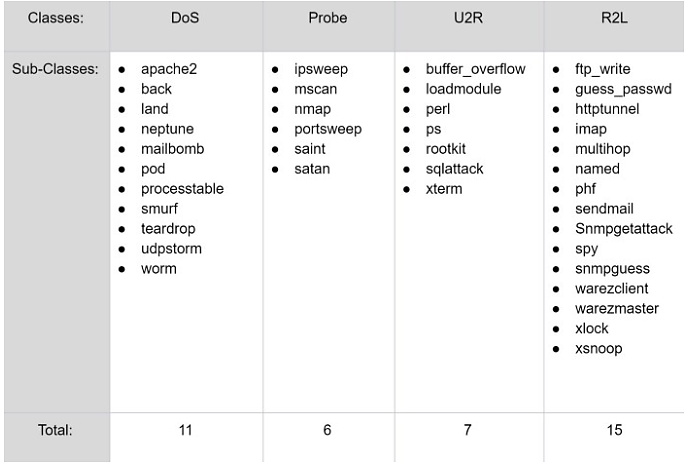 Table from: Gerry Saporito – A Deeper Dive into the NSL-KDD Data Set
NSL-KDD Dataset
Datasets for Network Intrusion Detection
The records are divided into Train (125 K instances) and Test subsets (25 K instances)
As well as a smaller subset Train+20%, containing 20% of the train records (25 K)
The number of records per attack class is shown in the table
Majority of the records in the Train set are normal traffic (53%)
The most common attack in the Train set is DoS (37%), while U2R and R2L occur rarely
The Test set contains attack subclasses not seen in the Train set
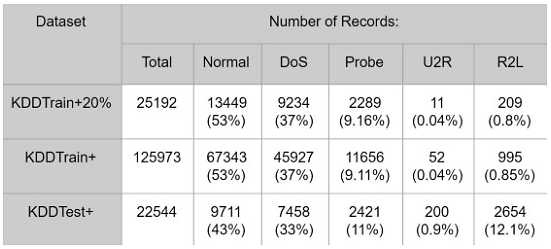 Table from: Gerry Saporito – A Deeper Dive into the NSL-KDD Data Set
CSE-CIC-IDS2018 Dataset
Datasets for Network Intrusion Detection
CSE-CIC-IDS2018 dataset was collected with an attacking infrastructure consisting of 50 machines, and a victim infrastructure of 420 machines and 30 servers
The testbed includes both Windows and Linux machines
It is a collaborative project between the Communications Security Establishment (CSE) and the Canadian Institute for Cybersecurity (CIC)
Link to the dataset
It is a more recent dataset, in comparison to the most popular KDD Cup’99 dataset
The dataset includes the network traffic records (PCAP files) and system logs of each machine, captured with the CICFlowMeter-V3 device
The records have 80 network traffic features, which include duration, number of packets, number of bytes, length of packets, etc.
There are 7 types of attack (details about the attacks are presented on the next two pages)
Table from: https://www.unb.ca/cic/datasets/ids-2018.html
CSE-CIC-IDS2018 Dataset
Datasets for Network Intrusion Detection
Brute-force attack – submit many passwords to guess login information 
Heartbleed attack – scan for vulnerable applications (e.g., OpenSSL), and exploit them to retrieve the memory of the web server (can include passwords, credit card numbers, private email or social media messages)
Botnet attack - Zeus and Ares malware used for requesting screenshots from infected devices every 7 minutes, and stealing information by keystroke logging
DoS attack - Slowloris Denial of Service attack allows a single device to take down the web server of another device, by overwhelming it with network traffic
 DDoS attack - low Orbit in Cannon (LOIC) Distributed Denial of Service attack used 4 devices to take down the web server of a target device
Web attacks – scan a website for vulnerable applications, and conduct SQL injection, command injection, and unrestricted file upload
Infiltration of the network from inside attack – a vulnerable application (e.g., PDF Reader) is sent via a malicious email attachment, and if exploited, it is followed by IP sweep, full port scan, and service enumerations
CSE-CIC-IDS2018 Dataset
Datasets for Network Intrusion Detection
Attacks in the CSE-CIC-IDS2018 dataset
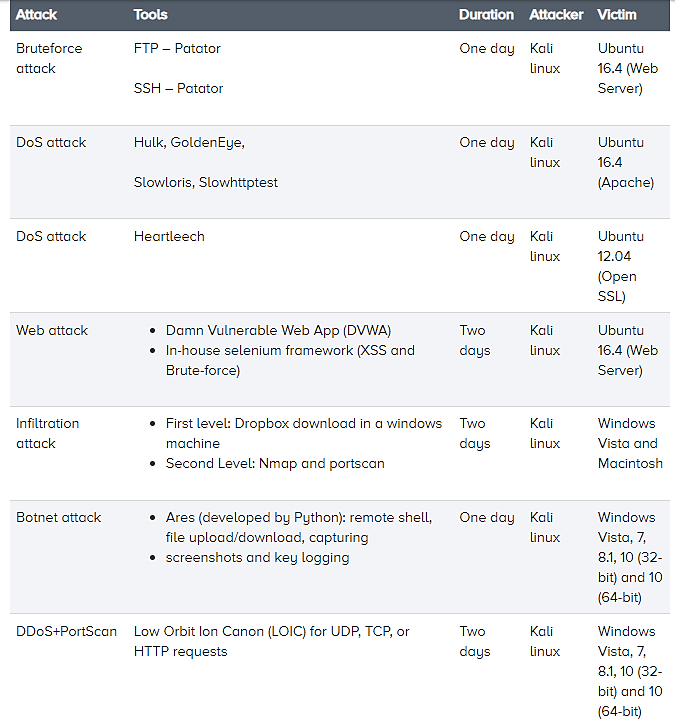 Table from: https://www.unb.ca/cic/datasets/ids-2018.html
Anomaly Detection with Machine Learning
Anomaly Detection with Machine Learning
An anomaly is a data point or pattern in data that does not conform to a notion of normal behavior
Anomalies are also often referred to as outliers, abnormalities, or deviations
Anomaly detection is finding such patterns in data that do not adhere to expected normal behavior, given previous observations
Anomaly detection has applications in many other domains besides network intrusion detection, including medical diagnostics, financial fraud protection, manufacturing quality control, marketing and social media analytics, etc.
Approach: first model normal behavior, and then exploit it to identify anomalies
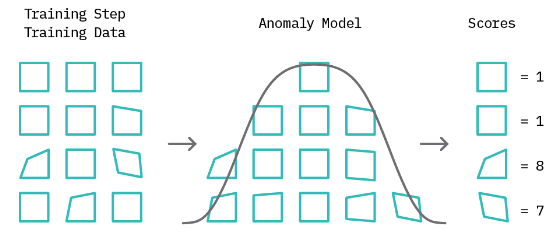 Blog: Cloudera Fast Forward – Deep Learning for Anomaly Detection
Anomaly Detection with Machine Learning
Anomaly Detection with Machine Learning
Anomaly detection can be addressed as:
Supervised learning task – train a classification model using labeled normal and abnormal samples
E.g., signatures of normal and abnormal samples can be used as features for training a classifier, and at inference, the classifier can be used to flag abnormal samples
This approach assumes access to labeled examples of all types of anomalies that could occur
Unsupervised learning task – train  a model using only unlabeled normal samples, to learn the structure of the normal data
At inference, any sample that is significantly different than the normal behavior is flagged as an anomaly
Semi-supervised learning task – train a model using many unlabeled samples and a few labeled samples
E.g., train a model in unsupervised way using many samples (presumably most of which are normal), and afterward fine-tune the model by using a small number of labeled normal and abnormal samples
Blog: Cloudera Fast Forward – Deep Learning for Anomaly Detection
Anomaly Detection with Machine Learning
Anomaly Detection with Machine Learning
Various conventional Machine Learning approaches have been employed for anomaly detection
Clustering approaches: k-means clustering, SOM (self-organizing maps), EM (expectation maximization)
Nearest neighbor approaches: k-nearest neighbors
Classification approaches (One-class SVM)
Statistical approaches (HMM, regression models) 
State-of-the-art results in anomaly detection have been typically reported by Deep Learning approaches 
Due to the capacity to model complex dependencies in multivariate and high-dimensional data
These approaches commonly fall in the following categories:
Autoencoders
Variational autoencoders
GANs
Sequence-to-sequence models
Blog: Cloudera Fast Forward – Deep Learning for Anomaly Detection
One-Class SVM for Anomaly Detection
Anomaly Detection with Machine Learning
One-class SVM (OCSVM) for anomaly detection is a variant of SVM designed for learning a decision boundary around normal data instances
Approach:
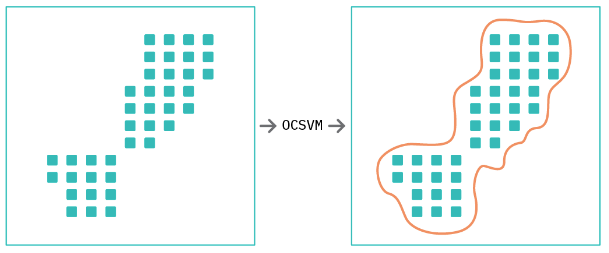 Train the OCSVM model on normal data (to model normal behavior)
At inference, for an input instance calculate the distance to the decision boundary (i.e., the separating hyperplane)
If the distance is positive then label the instance as normal data, and if it is negative then label it as abnormal data (anomaly)
Alternatively, a discrete class value (+1 for data that is similar and -1 for that that is not similar) can be used as an anomaly score
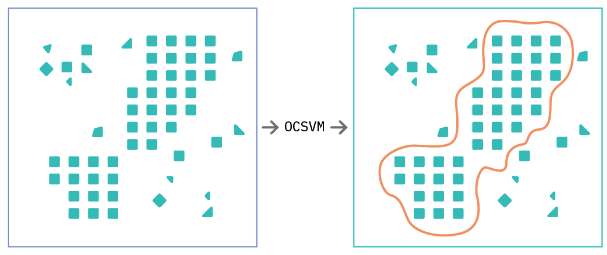 Blog: Cloudera Fast Forward – Deep Learning for Anomaly Detection
Autoencoders for Anomaly Detection
Anomaly Detection with Machine Learning
Autoencoders (AE) 
An encoder network maps inputs into a lower-dimensional representation (code, or bottleneck), and a decoder network reconstructs the original input data
Approach:
Train the autoencoder on normal data (to model normal behavior)
At inference, calculate the reconstruction error: e.g., RMSE deviation between the input instance and the corresponding reconstructed output
If the reconstruction error is less than a threshold then label the instance as normal data, if it is greater than the threshold then label it as abnormal data (anomaly)
The manually-selected threshold value allows the user to tune the “sensitivity” to anomalies
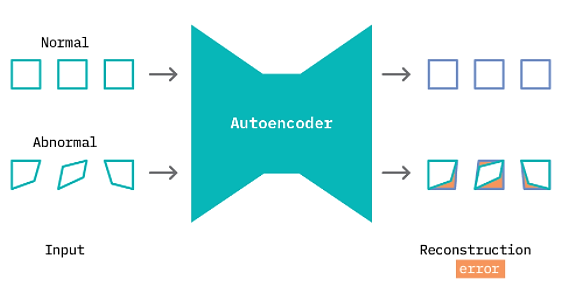 Blog: Cloudera Fast Forward – Deep Learning for Anomaly Detection
Autoencoders for Anomaly Detection
Anomaly Detection with Machine Learning
Use of autoencoder model for anomaly detection: airspeed during a takeoff
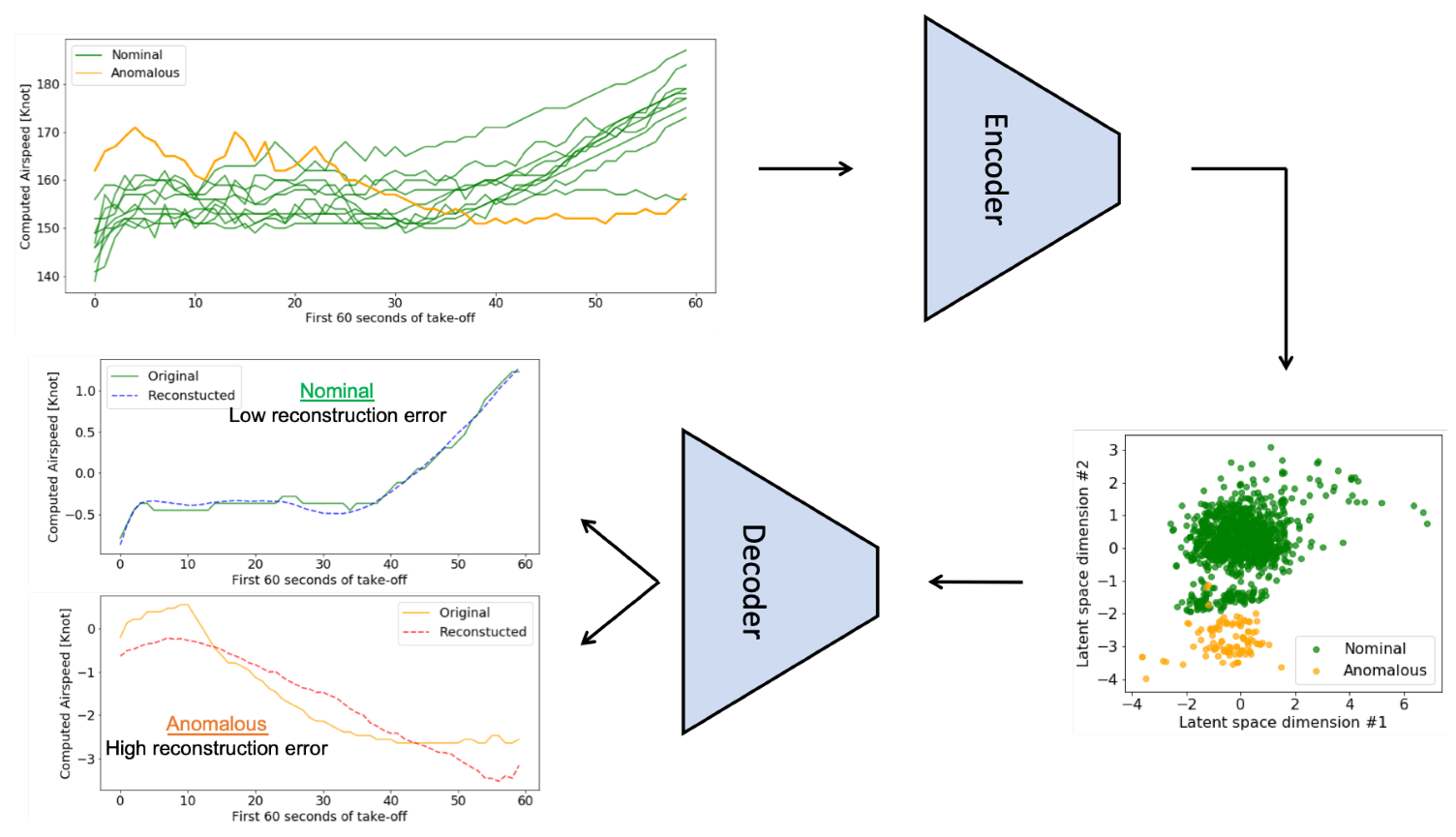 Figure from: Memarzadeh (2020) Unsupervised Anomaly Detection in Flight Data Using Convolutional Variational Auto-Encoder
Variational Autoencoders for Anomaly Detection
Anomaly Detection with Machine Learning
Variational autoencoders (VAE) learn a mapping from input data to a distribution
I.e., the encoder network learns the parameters (mean and variance) of a distribution 
The decoder network learns to reconstruct the original data by sampling from the distribution using a latent code
Typically, a Gaussian distribution is used to model the reconstruction space
VAE are trained by minimizing the KL-divergence between the estimated distribution by the model and the distribution of the real data
VAE are also generative models, since they can generate new instances (by sampling from the latent code and reconstructing the sampled data)
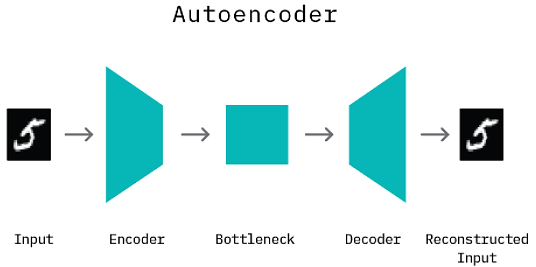 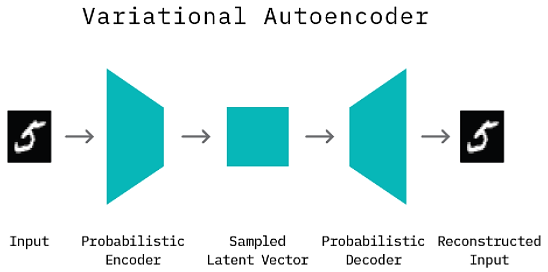 Blog: Cloudera Fast Forward – Deep Learning for Anomaly Detection
Variational Autoencoders for Anomaly Detection
Anomaly Detection with Machine Learning
Approach 1 (similar to the AE approach):
Train the VAE model on normal data instances (to model normal behavior)
At inference, calculate the reconstruction error: e.g., RMSE deviation between the input instance and the reconstructed output of the corresponding sample code
If the reconstruction error is less than a threshold then label the instance as normal data, if it is greater than the threshold then label it as abnormal data (anomaly)
Approach 2:
Train the VAE model on normal data instances (to model normal behavior)
At inference, calculate the mean and variance from the decoder, and calculate the probability that a new instance belongs to the distribution
If the data instance lies in a low-density region (i.e., below some threshold), it is labeled as abnormal data (anomaly)
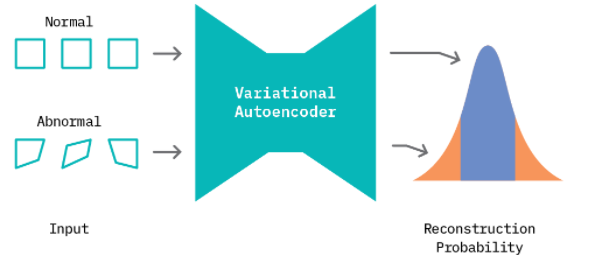 Blog: Cloudera Fast Forward – Deep Learning for Anomaly Detection
GANs for Anomaly Detection
Anomaly Detection with Machine Learning
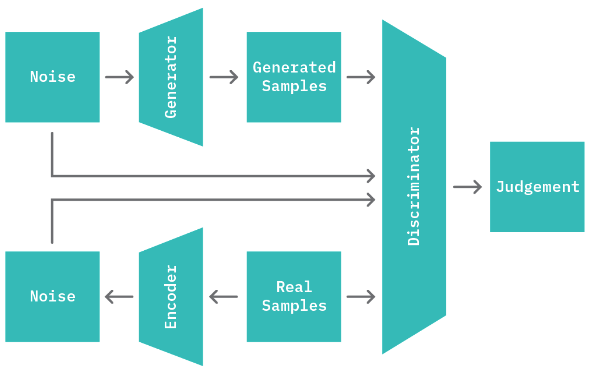 Blog: Cloudera Fast Forward – Deep Learning for Anomaly Detection
GANs for Anomaly Detection
Anomaly Detection with Machine Learning
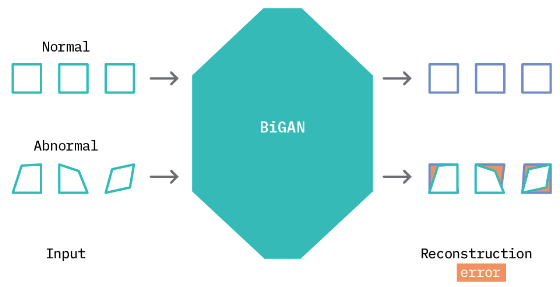 Blog: Cloudera Fast Forward – Deep Learning for Anomaly Detection
Sequence-to-sequence Models for Anomaly Detection
Anomaly Detection with Machine Learning
Sequence-to-sequence models are designed to learn mappings between sequential data (e.g., time-series signals)
Sequence-to-sequence models typically consist of an Encoder that generates a hidden representation of the input tokens, and a Decoder that takes in the encoder representation and sequentially generates a set of output tokens
The encoder and decoder are composed of recurrent layers, such as RNN, LSTM, or GRU
Recurrent networks are particularly suitable for modeling temporal relationships within input data tokens
The anomaly detection approach is similar to the Autoencoder models
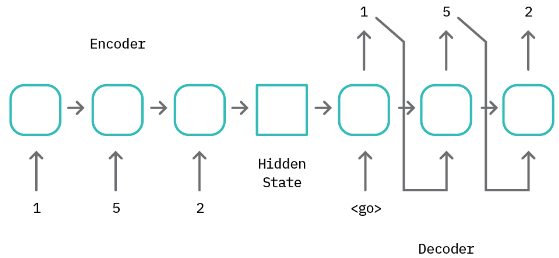 Blog: Cloudera Fast Forward – Deep Learning for Anomaly Detection
Anomaly Detection with Machine Learning
Anomaly Detection with Machine Learning
The table lists the pros and cons of the described ML approaches for anomaly detection
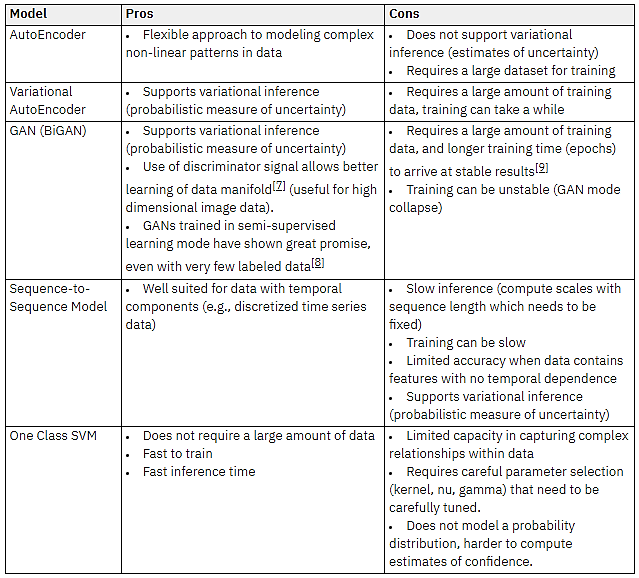 Blog: Cloudera Fast Forward – Deep Learning for Anomaly Detection
Benchmarking Models for Anomaly Detection
Anomaly Detection with Machine Learning
Performance by the presented models evaluated using the NSL-KDD dataset
The best performance was achieved by BiGAN and Autoencoder
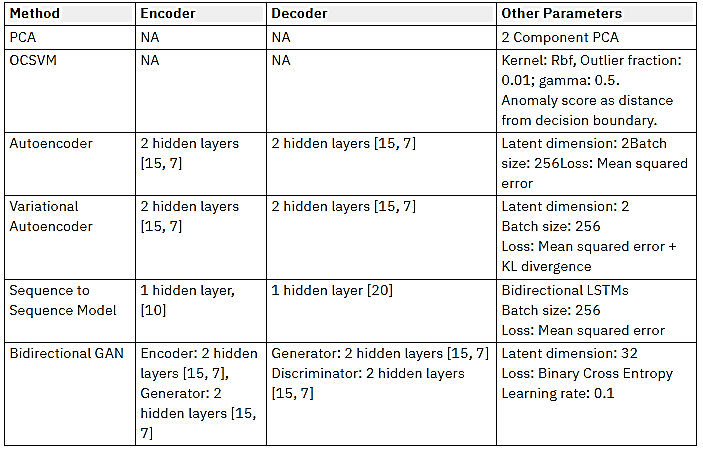 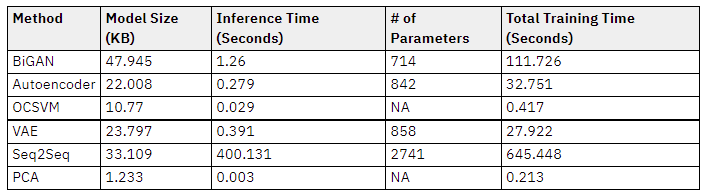 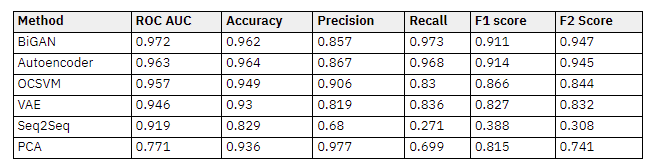 Blog: Cloudera Fast Forward – Deep Learning for Anomaly Detection
Considerations for Anomaly Detection
Anomaly Detection with Machine Learning
Imbalanced datasets
Normal data samples are more readily available than abnormal samples
Consequently, the model may perform poorly on abnormal samples
Remedy: collect more data, or consider using precision, recall, F1 metrics
Definition of anomaly
The boundary between normal and anomalous behavior can evolve over time
It may require retraining the models to adopt to the changes in the data distribution
False alarms
Many of the found anomalies could correspond to noise in the data
False alarms require human review of the cases, which increases the costs
Computational complexity
Anomaly detection can require low latency (DL models are computationally intensive)
This may impose a trade-off between performance and accuracy
Blog: Cloudera Fast Forward – Deep Learning for Anomaly Detection
Adversarial Attacks on NIDS
White-box Adversarial Attacks on ML-based NIDS
White-box attacks on ML-based NIDS
Note that almost all adversarial attacks against NIDS presented here are evasion attacks (i.e., integrity attacks)
Warzinsky et al. (2018) Intrusion Detection Systems Vulnerability on Adversarial Examples (link)
White-box integrity attack 
Against a three-layer MLP classifier using the NSL-KDD dataset
FGSM (Fast Gradient Sign Method) was used to create perturbed data packets by modifying input features
The adversarial samples of network data packets were misclassified as normal samples by the MLP model
The disadvantage of this approach is that modifying the individual features in the data packets does not necessarily means that the resulting data packet will preserve its functionality
I.e., although the generated adversarial samples were misclassified by the model trained by the authors, that does not mean that these samples will bypass real-life NIDS classifiers
Rosenberg (2021) – AML Attacks and Defense Methods in the Cyber Security Domain
Adversarial Attacks on NIDS
White-box Adversarial Attacks on ML-based NIDS
Wang et al. (2018) Deep Learning-Based Intrusion Detection with Adversaries (link)
White-box attack, similar to Warzinsky et al. (2018): a two-layer MLP classifier is trained on the NSL-KDD dataset
This work implemented four attacks: FGSM, JSMA (Jacobian-based Saliency Map Approach), DeepFool, and C&W (Carlini & Wagner)
The output of the attacks are modified feature vectors
Clements et al. (2019) Rallying Adversarial Techniques against Deep Learning for Network Security (link)
White-box evasion attack against Kitsune – a NIDS comprising an ensemble of autoencoders (an anomaly score is calculated based on a weighted RMSE deviation of the ensemble of autoencoders)
The authors implemented 4 attacks: FGSM, JSMA, C&W, and ENM (Elastic Net Method)
This approach has the same limitations, since only the feature vectors were modified
Rosenberg (2021) – AML Attacks and Defense Methods in the Cyber Security Domain
Adversarial Attacks on NIDS
White-box Adversarial Attacks on ML-based NIDS
Huang et al. (2019) Adversarial Attacks on SDN-Based Deep Learning IDS System (link)
White-box evasion attack on port scanning NIDS classifiers in a software-defined network (SDN)
SDNs use software-based controllers to control network traffic (instead of using dedicated hardware-based devices, such as routers or switches)
Attacked are three NIDS deep learning models, employing LSTM, CNN, and MLP architectures 
FGSM and JSMA attacks were performed on regular traffic packets to generate adversarial data packets
Besides the evasion attack, this work also demonstrated an availability attack 
JSMA was applied on regular traffic data packets, which were classified by the port scanning NIDS as attacks, resulting in blocked legitimate traffic
Rosenberg (2021) – AML Attacks and Defense Methods in the Cyber Security Domain
Adversarial Attacks on NIDS
Gray-box Adversarial Attacks on ML-based NIDS
Gray-box attacks on ML-based NIDS
Gray-box attacks assume knowledge about the features used by the classifier
Lin et al. (2018) Generative Adversarial Networks for Attack Generation against Intrusion Detection (link)
Against seven traditional ML-based NIDS: SVM, naïve Bayes, MLP, logistic regression, decision tree, random forest, and k-NN classifier
A GAN architecture called IDSGAN (Intrusion Detection System GAN) is proposed
NSL-KDD dataset was used for training the classifiers, and for evaluating the adversarial samples (with perturbed feature vectors)
Yang et al. (2018) Adversarial Examples Against the Deep Learning Based Network Intrusion Detection Systems (link)
Against a deep NN model using the same features from the NSL-KDD dataset as in Lin et al. (2018) 
C&W, ZOO (Zeroth Order Optimization), and a GAN-based attack were used to add small perturbations to the input feature vectors, so as to deceive the deep NN model and misclassify malicious network packets as benign
Rosenberg (2021) – AML Attacks and Defense Methods in the Cyber Security Domain
Adversarial Attacks on NIDS
Gray-box Adversarial Attacks on ML-based NIDS
Kuppa et al. (2019) Black Box Attacks on Deep Anomaly Detectors (link)
Gray-box evasion attack
Attacked are seven anomaly detectors: autoencoder, One-Class SVM, autoencoder with Gaussian Mixture Model, anoGAN,  deep SVM, isolation forests, and an adversarially learned model
The seven classifiers were trained on the CSE-CIC-IDS2018 dataset
The work employs a manifold approximation algorithm for generating adversarial examples, by using KL divergence to constrain the changes in input instances
These attacks generated full PCAP files (and not just modified feature vectors, as in most previous works)
I.e., this is considered an end-to-end attack, based on the attack’s output in the taxonomy by Rosenberg et al. (2021)
The previously described attacks are considered “feature vector” attacks
A limitation of the approach is that it wasn’t verified if the functionality of the perturbed files is preserved
Rosenberg (2021) – AML Attacks and Defense Methods in the Cyber Security Domain
Additional References
Rosenberg et al. (2021) – Adversarial Machine Learning Attacks and Defense Methods in the Cyber Security Domain (link)
Ahmad (2020) – Network Intrusion Detection System: A Systematic Study of Machine Learning and Deep Learning Approaches (link)
Cloudera Fast Forward – Deep Learning for Anomaly Detection (link)
Blog Post by Cuelogic Technologies – Evaluation of Machine Learning Algorithms for Intrusion Detection System (link)
Intrusion Detection – Chapter 22 in “Introduction to Computer Security”
Blog Post by Gerry Saporito – A Deeper Dive into the NSL-KDD Data Set (link)